Roadmapping
Evangelos Markatos, FORTH
Contents
What is roadmapping?
Is cybersecurity a new problem?  
What have we done? 
The Blue Book
Summary
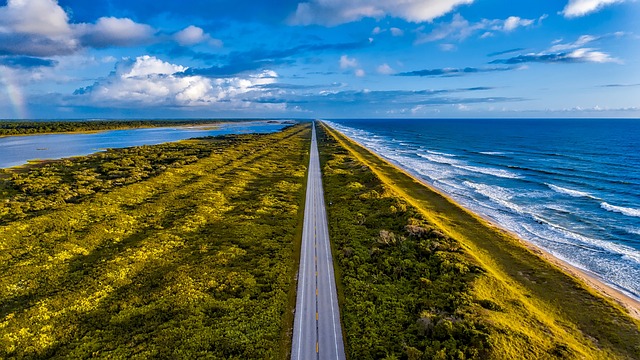 1 December 2022
Copyright 2022
2
Contents
What is roadmapping?
Is cybersecurity a new problem?  
What have we done? 
The Blue Book
Summary
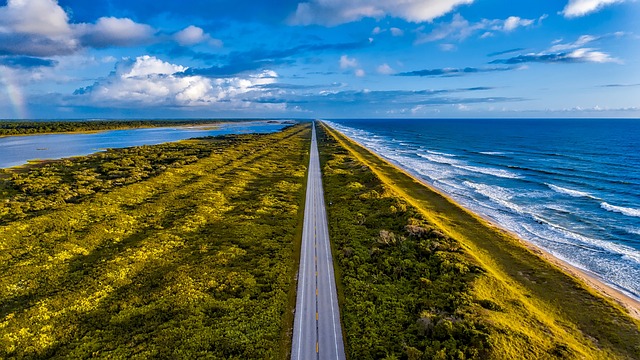 1 December 2022
Copyright 2022
3
What is roadmapping in research?
A kind of prioritization
List the areas that are important in cybersecurity
We focus mostly on research. That is
we list the research areas that are important for cybersecurity
we start working on them  
we encourage the rest of the community to work on them as well
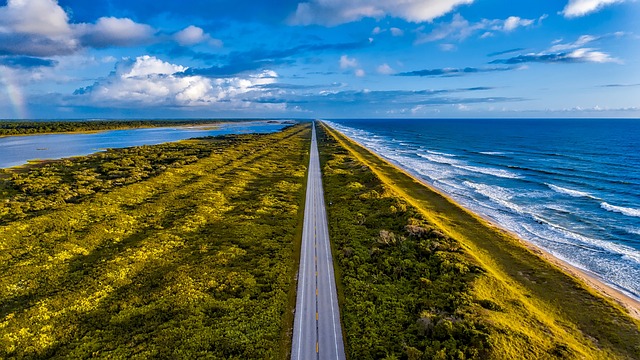 1 December 2022
Copyright 2022
4
Why do we need roadmapping?
Cybersecurity is an old problem? 
Right? 
40-50 years old! Right? 
What do we need to map now?
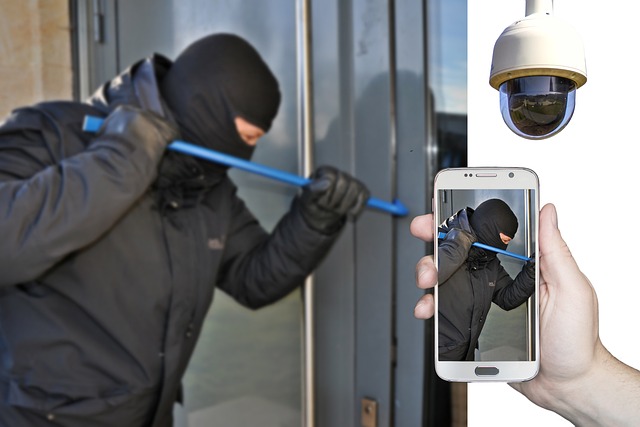 1 December 2022
Copyright 2022
5
Contents
What is roadmapping?
Is cybersecurity a new problem?  
What have we done? 
The Blue Book
Summary
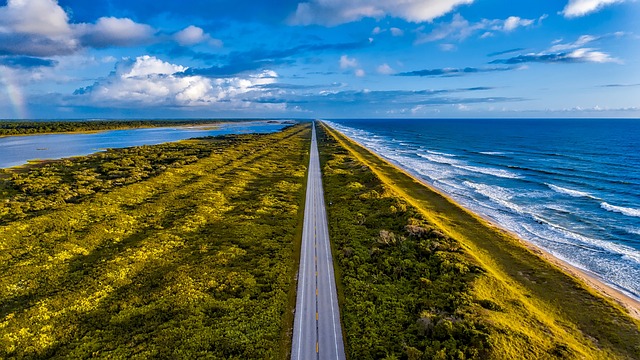 1 December 2022
Copyright 2022
6
A trip down memory lane: 50 years ago - 1972
Mainframes were operating
Minicomputers were being sold widely 
The C programming language was released 
The 8008 microprocessor was released
By Jeff Keyzer from Austin, TX, USA – 
Goodwill Computer MuseumUploaded by PDTillman, CC BY 2.0, 
https://commons.wikimedia.org/w/index.php?curid=13025535
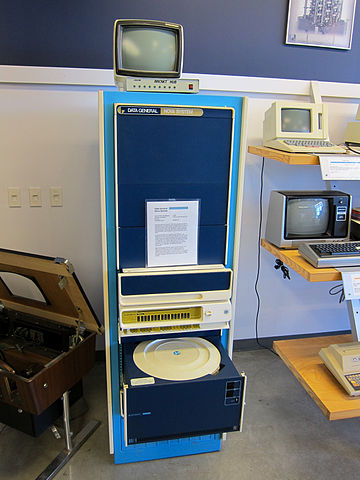 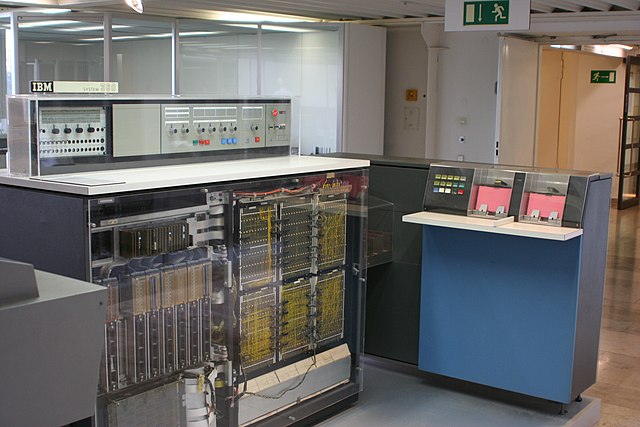 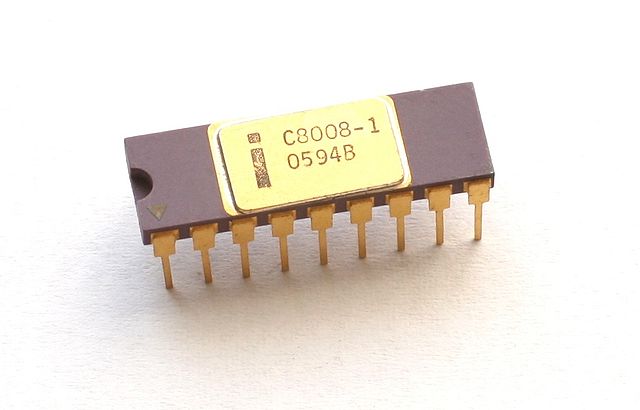 By Konstantin Lanzet - CPU Collection Konstantin Lanzet
Camera: Canon EOS 400D, CC BY-SA 4.0, 
https://commons.wikimedia.org/w/index.php?curid=5694177
By Ben Franske - DM IBM S360.jpg on en.wiki, CC BY 2.5, https://commons.wikimedia.org/w/index.php?curid=1189162
1 December 2022
Copyright 2022
7
50 years ago we had networks
The Internet (ARPANET) in 1973
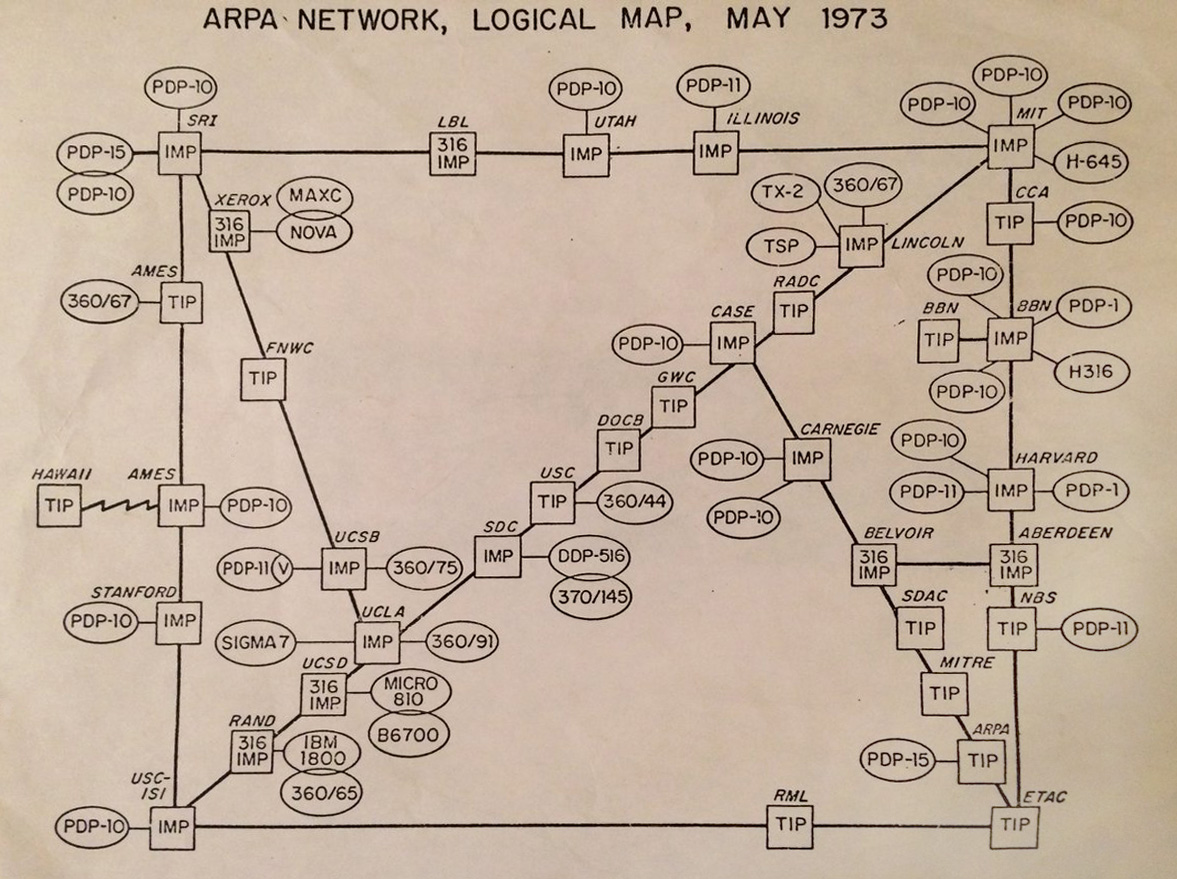 Source: By ARPANET - ARPANET, Public Domain, 
https://commons.wikimedia.org/w/index.php?curid=54039329
1 December 2022
Copyright 2022
8
So, 50 years ago
We had computers
Mainframes, mini computers were being sold, micros were starting to appear 
We had vulnerable programming languages
The C programming language was there 
Buffers were there - buffer overflows could happen
We had networks -  the Internet 
It was called ARPANET, but still…
We had software
Did we have any cybersecurity issues?
1 December 2022
Copyright 2022
9
Cybersecurity in 1972
Cybersecurity in 1972
Existed but 
Not a major problem
Because: 
Closed Community
mostly academics had access 
Boring applications
mostly scientific applications – numerical  analysis 
Compromised computers did not have a lot of value
No data
No financial value 
Small scale: 
just a few tens of  nodes
1 December 2022
Copyright 2022
10
So
So, because cybersecurity was not a major issue 50+ years ago
The Internet was not designed with security in mind
Small academic community 
Restricted physical (and virtual) access
1 December 2022
Copyright 2022
11
The situation did not change
For 25 years computers and the Internet  kept on being
Boring 
Mostly scientific applications
Closed community 
Mostly academics had access
There was an occasional cyberattack
But people (out there) did not take notice…
They did not have an Internet connection 
They did not have a Facebook account…
They did not have a smartphone…
1 December 2022
Copyright 2022
12
An then..Something changed!
Something changed!
People started connecting to the Internet 
The ISPs started offering Internet connections
People of all realms – not only academics
Computers started storing data
Lots of data!
Interesting data!
Personal data: Email - gossip!
Financial data: Credit card numbers
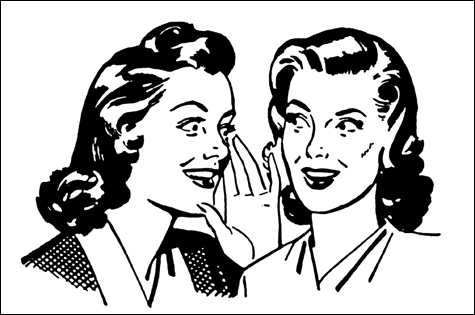 1 December 2022
Copyright 2022
13
And then things changed even more
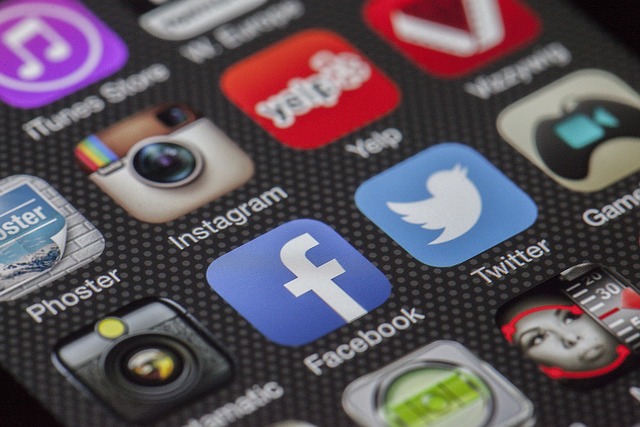 People started doing 
Online banking 
Online stock market transactions 
Online purchases
The money was on the Internet!
People started 
Watching movies online
Reading newspapers online 
Chatting with friends online 
The advertisement money was on the Internet!
1 December 2022
Copyright 2022
14
So…
Activities started migrating to the Internet
Entertainment, news, movies, television
Money started moving to the Internet 
Web banking, stock market, on-line trading
and obviously 
Crime started moving to the Internet 
Fraud, thefts, phishing, attacks, money laundering, …
1 December 2022
Copyright 2022
15
The result
We had an Internet designed for a small community of academics 
Who knew and trusted each other 
Being used by 
Billions of people who 
did not know each other 
did not trust each other 
may be hostile to each other
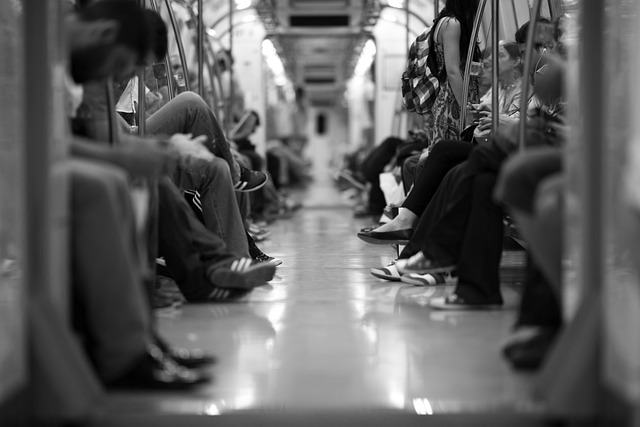 1 December 2022
Copyright 2022
16
Now …we need to address the cybersecurity problem
We need to understand
The  new types of attacks 
i.e. What can attackers do with the Internet
What are the new attacks they can invent
What is the impact of these attacks 
What kind of research can be done in order to 
Mitigate these attacks 
Reduce their impact
1 December 2022
Copyright 2022
17
Contents
What is roadmapping?
Is cybersecurity a new problem?  
What have we done? 
The Blue Book
Summary
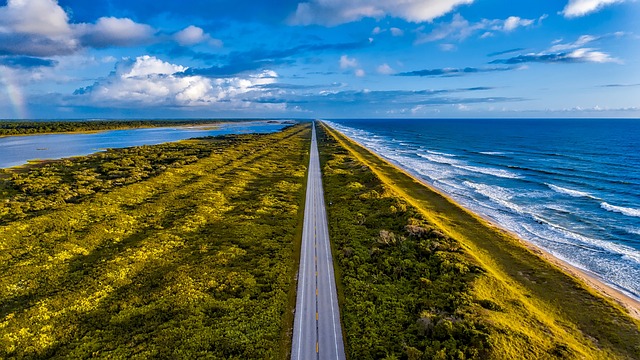 1 December 2022
Copyright 2022
18
What have we done?
Three yearly roadmaps
to guide our work
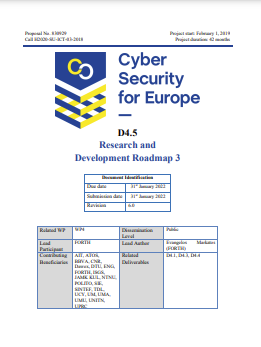 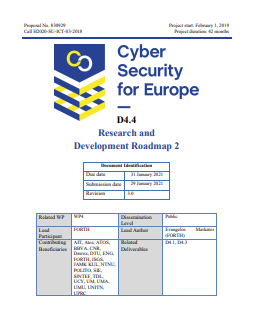 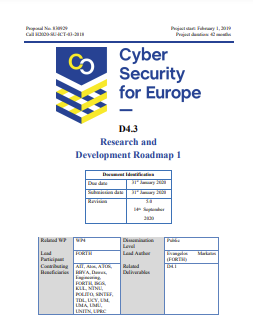 1 December 2022
Copyright 2022
19
What have we done?
Participated in the Roadmapping Focus Group
We (the four pilots plus ECSO) 
produced a set of priorities in cybersecurity 
In collaboration with the cybersecurity ATLAS
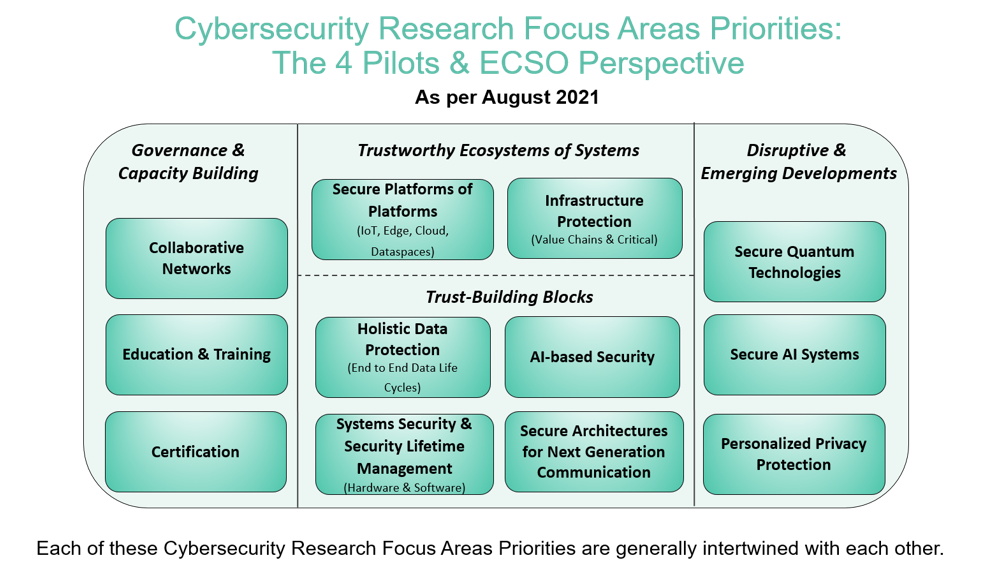 1 December 2022
Copyright 2022
20
Contents
What is roadmapping?
Is cybersecurity a new problem?  
What have we done? 
The Blue Book
Summary
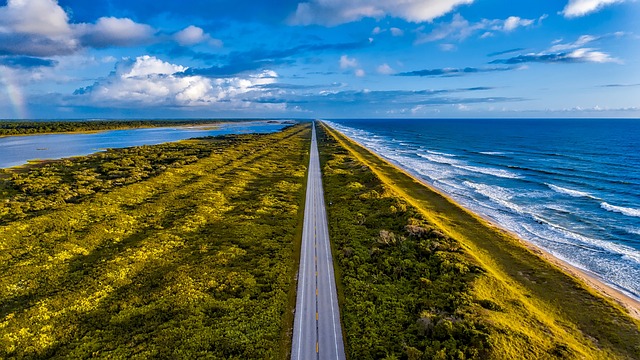 1 December 2022
Copyright 2022
21
Research Horizon Roadmap The “Blue Book”
1 December 2022
Copyright 2022
22
What is it?
A roadmap for the future
Lists important cyber security research problems 
 Also lists Grand Challenges 
i.e. Problems that are very difficult (and very important) to solve 
Need 100s of millions of euros 
And comparable person power
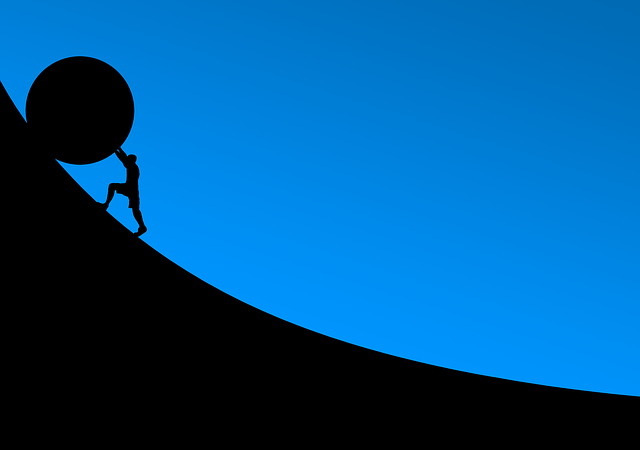 1 December 2022
Copyright 2022
23
Grand Challenges I
Make AI safe for people 
Explainable 
Understandable 
Safe to use 
Safe to trust 
Diversity
Make sure it is trained on a variety of people (or data) 
AI is being used to drive a variety of security decisions
Intrusion detection, anomaly detection, etc. 
AI is the target of a wide variety of cyberattacks 
To make it take the wrong decision
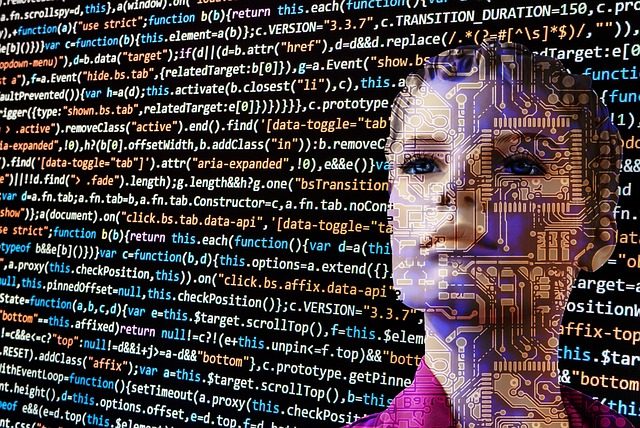 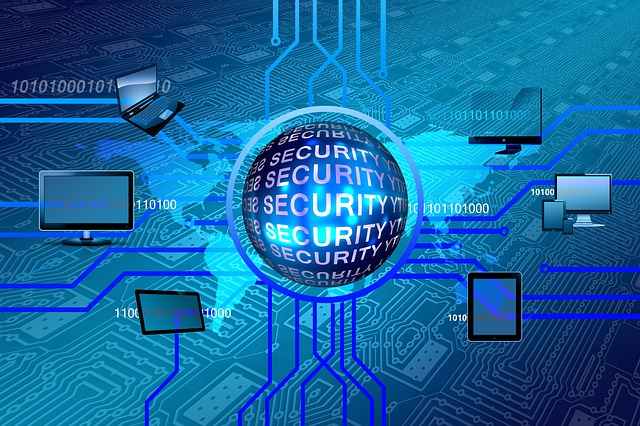 1 December 2022
Copyright 2022
24
Grand Challenges II
If it can be done anonymously offline, it should be done anonymously online as well
In the offline world we do a lot of things (almost) anonymously 
E.g. buy a can of soda, buy a newspaper, etc.  
We pay cash – we do not reveal our name 
This is not possible (today) online
We can not buy a newspaper 
without revealing lots of personal information
e.g. name, address, credit card details 
to lots of organizations 
e.g. newspaper, credit card company, courier, trackers on the web page, etc.
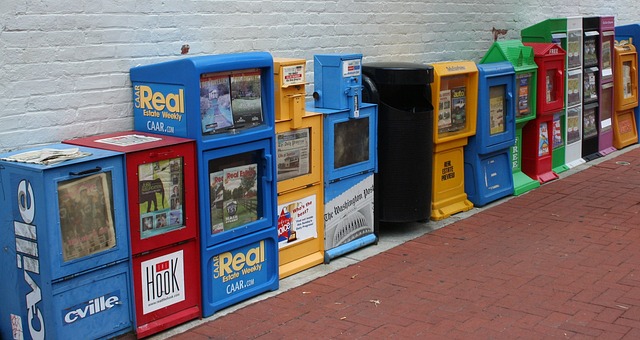 1 December 2022
Copyright 2022
25
Grand Challenges III
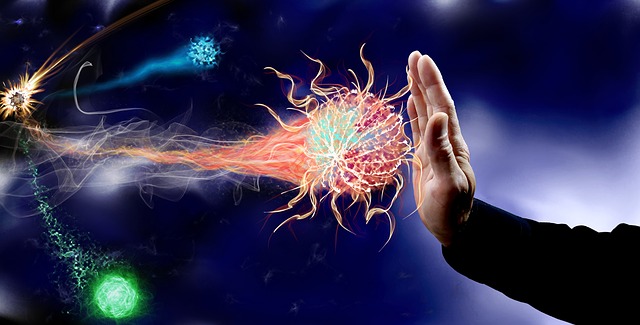 Make systems resilient under attack 
Enhance general public awareness of cybersecurity 
Give users assurance about the security of their devices
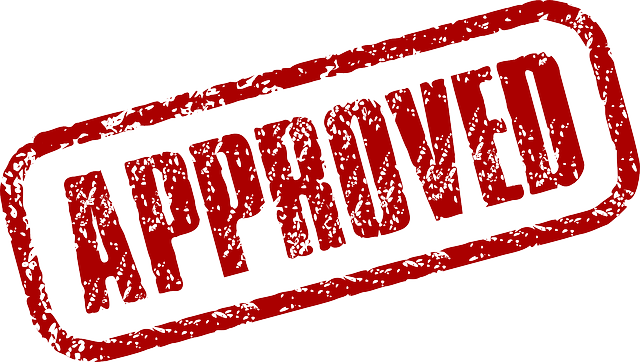 1 December 2022
Copyright 2022
26
Research Areas
We also listed individual research areas
For each area we drilled down asking simple questions: 
Who is going to be affected? 
What is expected to happen? (if we do not address this area)
What is the worst thing that can happen? (if we do not address this area)
Research gaps 
Problems that can be solved in one (or a small number of) HE projects 
Example problems
Problems that can be solved in one
1 December 2022
Copyright 2022
27
Research Areas
Anonymity
Machine Learning 
Authentication
Security Awareness and Training 
Trusted Execution 
Privacy by Design
Critical Infrastructures 
Metaverses 
Malware 
Software Life Cycle 
Testing and Certification
IoT Security 
Effective Threat Modeling
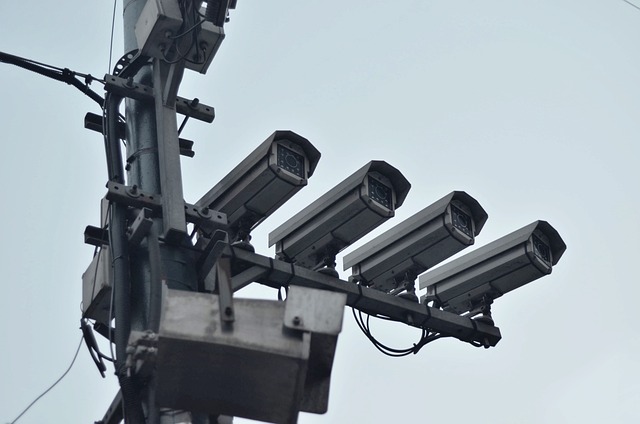 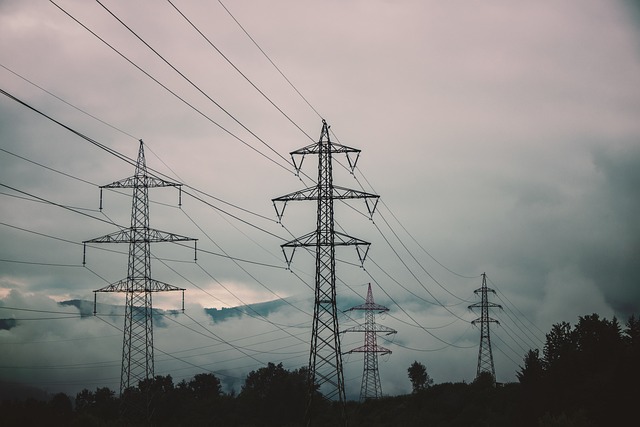 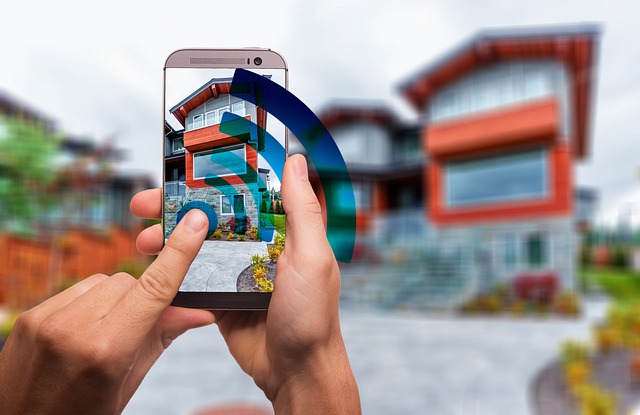 1 December 2022
Copyright 2022
28
Anonymity
What is it? 
Being able to operate without revealing our identity 
Who is going to be affected? 
All, and esp. vulnerable people (young ones, minorities, …)
What is expected to happen? 
(Organized) crime will get (steal? purchase?) access to this information 
Stalking (against victims that reveal their whereabouts) 
Identity Theft
Thefts (against people away from homes and people with a lot of valuable items) 
Targeted phishing (spear phishing) 
What is the worst thing that can happen? 
(Hostile) governments get access to this information 
1984-like society
The Internet is Global – we can not know who has access to our information
1 December 2022
Copyright 2022
29
Anonymity – Research Gaps
Provide strong anonymous communication at  large scale
Measure/monitor  the scale of the problem - achieve transparency
Novel data anonymization and de-anonymization approaches
Resist censorship
Develop robust anti-fingerprinting methods
It is more than cookies…
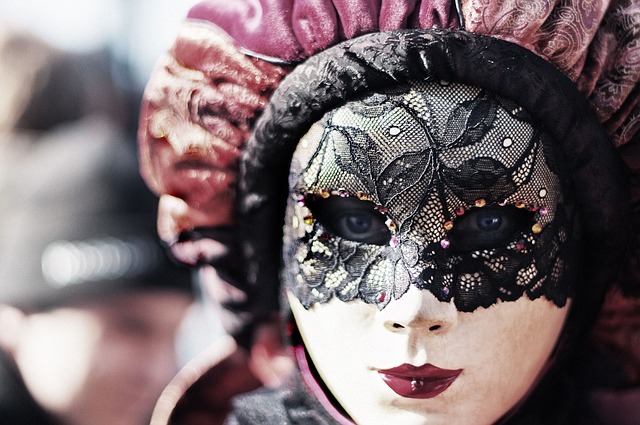 1 December 2022
Copyright 2022
30
Anonymity – Example Problems
Identity leaks
Make anonymizing networks more resistant to attacks
Operate  with anonymous personas
Improve users’ understanding of privacy
Data provenance
Discover leaked/stolen personal data
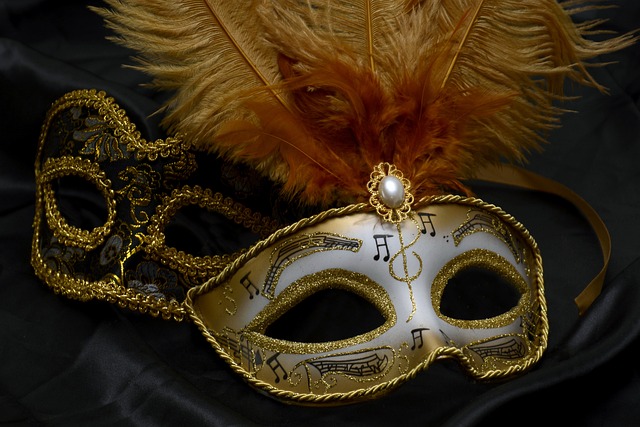 1 December 2022
Copyright 2022
31
More Research Gaps
Build trustworthy metaverses
Build transparent and interpretable ML models 
Improve password-less authentication methods
Develop early detection approaches for armoured malware
Provide privacy in IoT environments
Realise machine-learning models that remain secure under different adversarial scenarios
Ensure that critical infrastructures are resilient to cyberattacks
Support “by-design" testing and certification approaches integrating industrial, social and ethical values, sustainability, and trustworthiness needs
1 December 2022
Copyright 2022
32
Contents
What is roadmapping?
Is cybersecurity a new problem?  
What have we done? 
The Blue Book
Summary
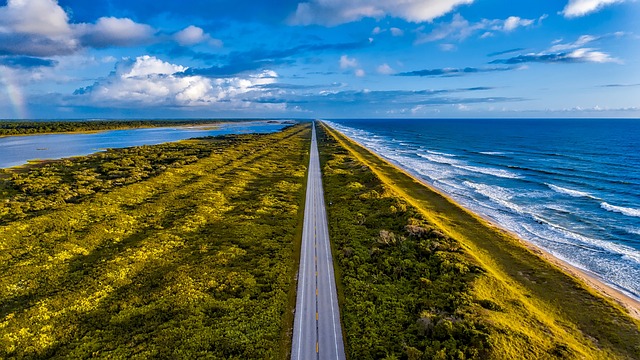 1 December 2022
Copyright 2022
33
Summary
The Internet was not designed with security in mind
Small community of academics 
We need to improve its security 
It is now used by billions of people
We have developed grand challenges
We have described research problems

You can find more information at: 
https://cybersec4europe.eu/
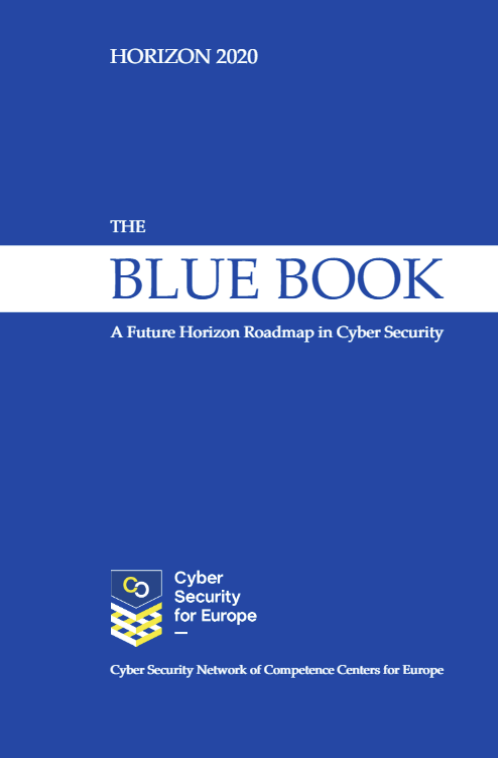 1 December 2022
Copyright 2022
34